Coordenação Geral de Uso Público e NegóciosCGEUP
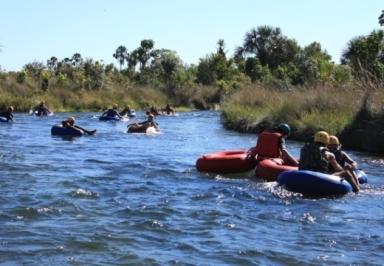 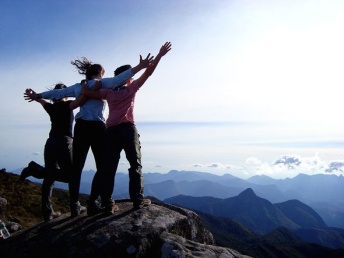 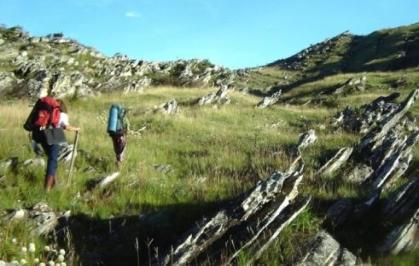 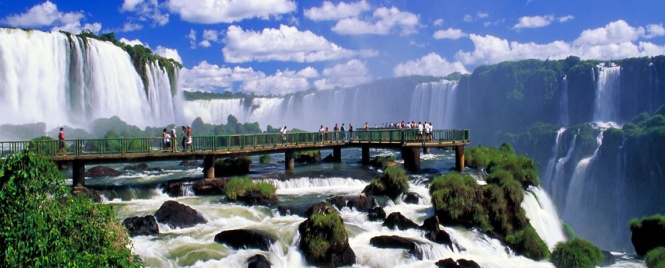 Claudia Sacramento – Chefe da Divisão de Ordenamento e Autorização para Visitação

Roberta Barbosa – Coordenadora de Planejamento e Estruturação da Visitação
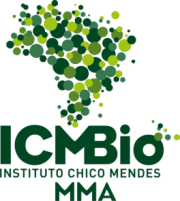 Quem?
Presidência       	DIMAN	         CGEUP
Coordenação Geral de Uso Público e Negócios
CONCES
Concessões e Negócios
COEST
Planejamento e Estruturação
DOVIS
Ordenamento e Autorização
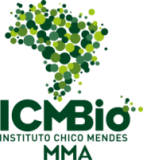 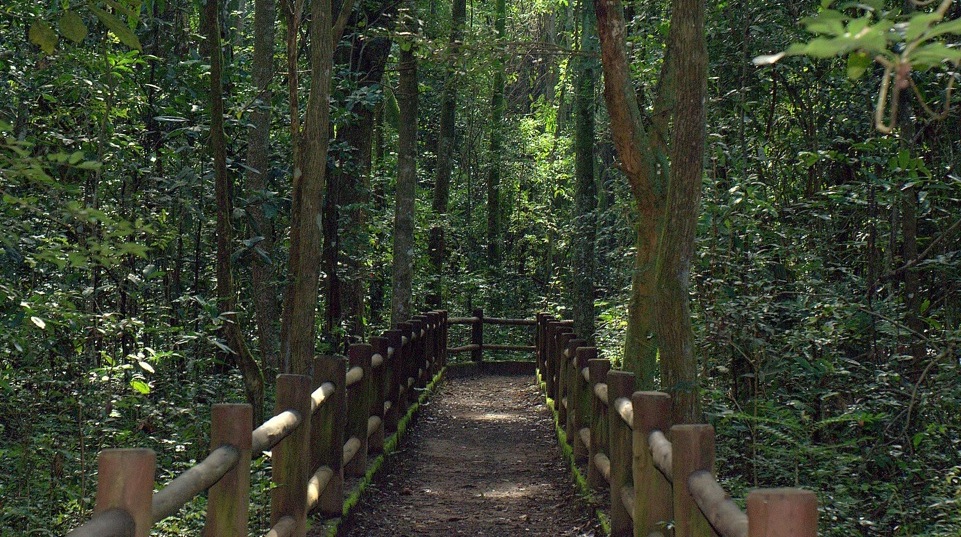 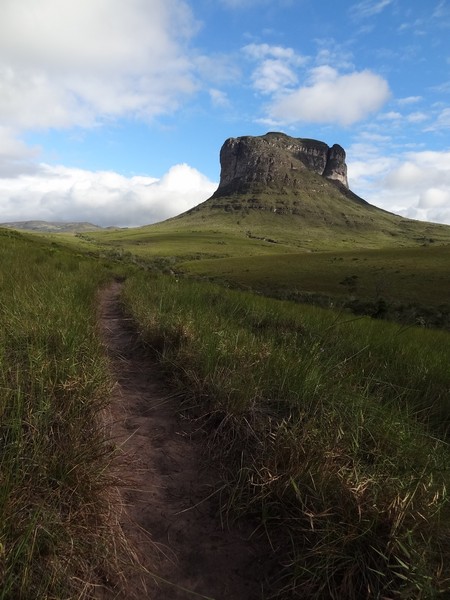 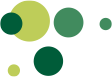 Qual trilha é melhor?
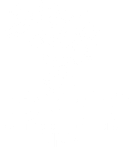 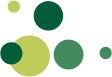 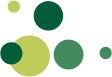 Ministério do Meio Ambiente
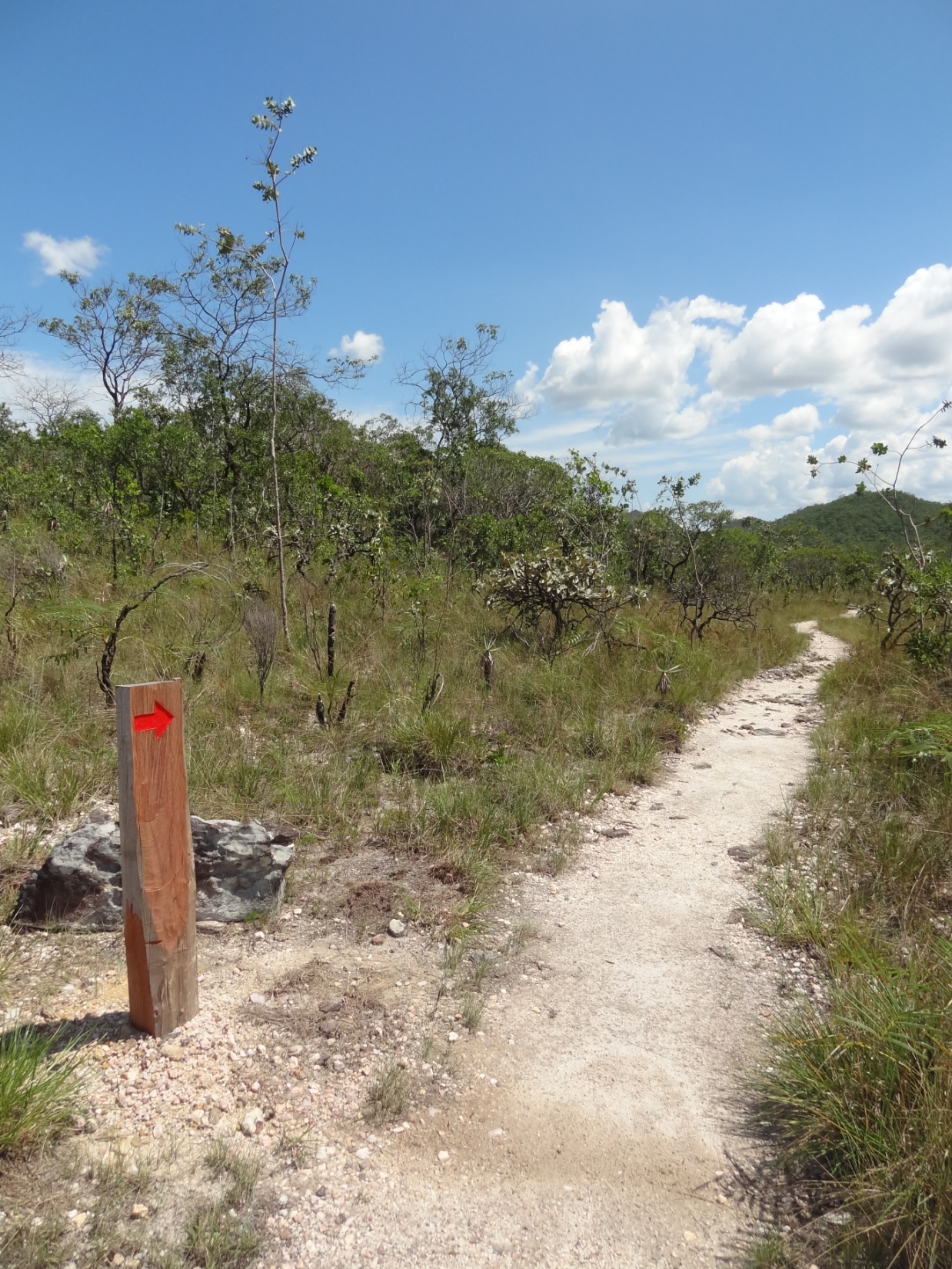 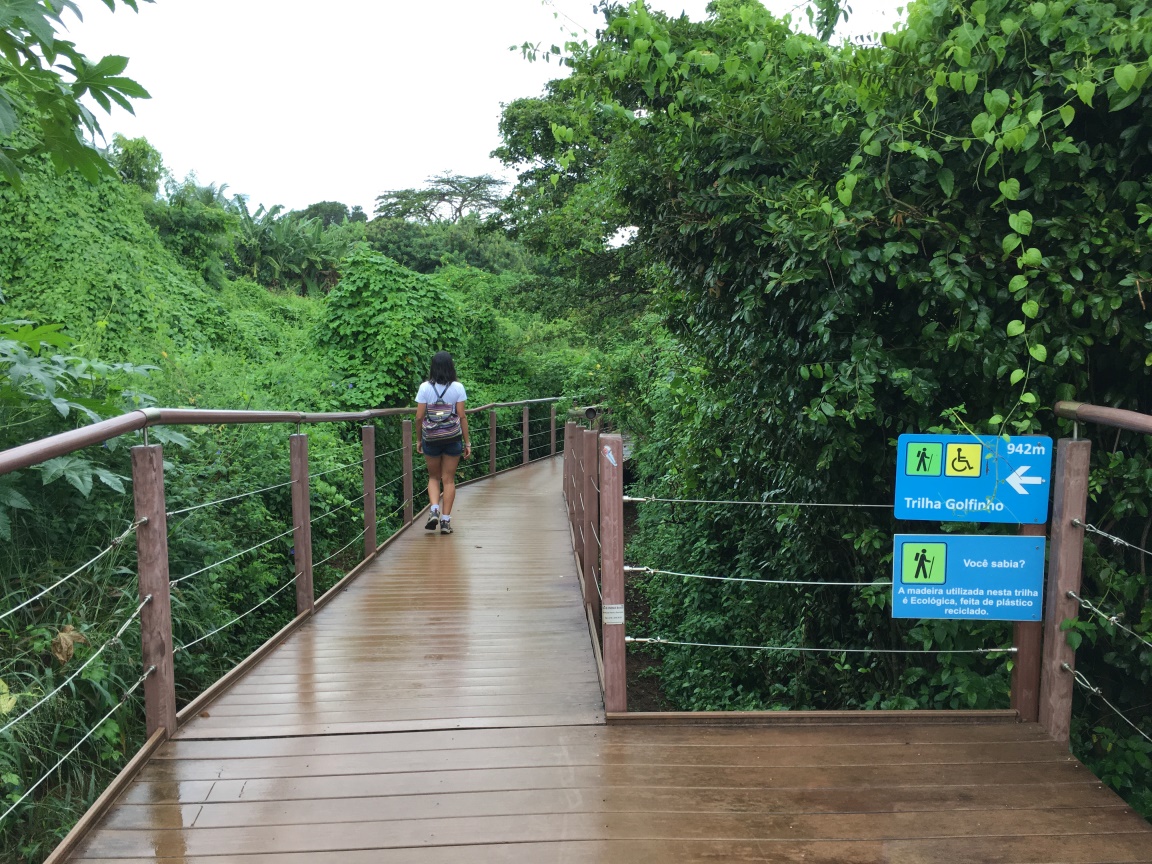 Qual trilha é melhor?
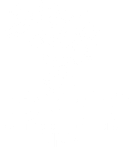 Qual atrativo é melhor?
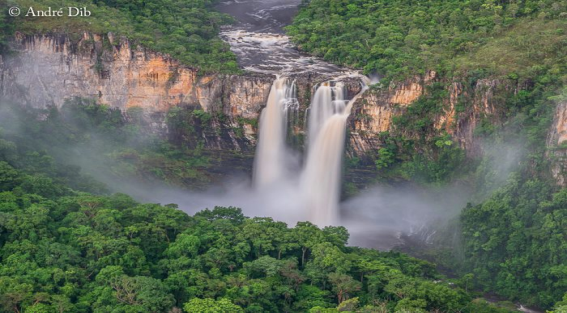 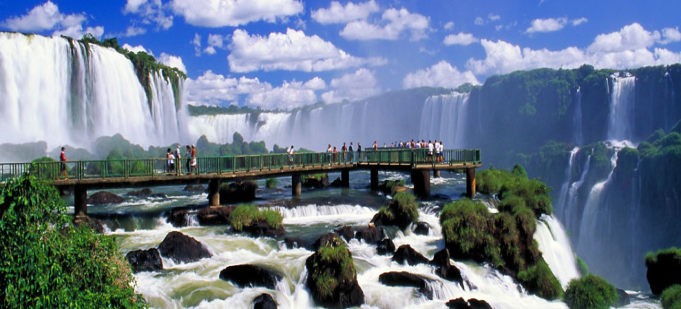 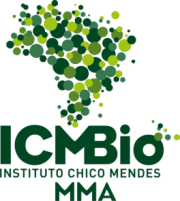 Atividades de Uso Público em UCs
+60 diferentes modalidades de atividades oferecidas
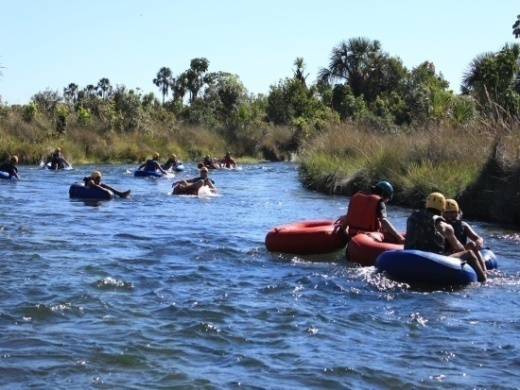 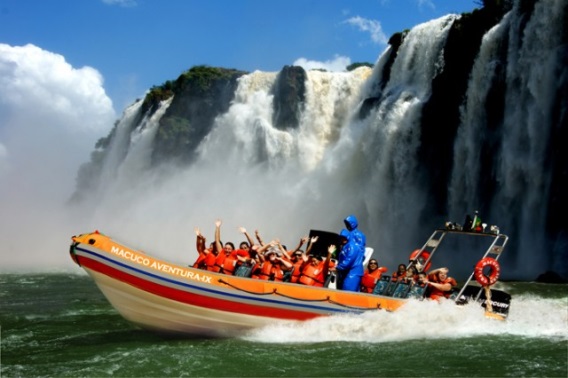 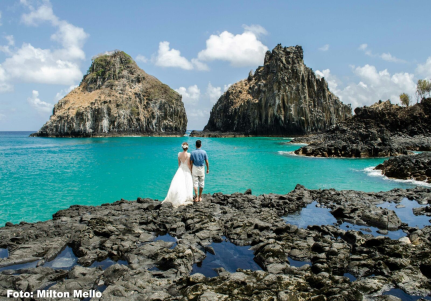 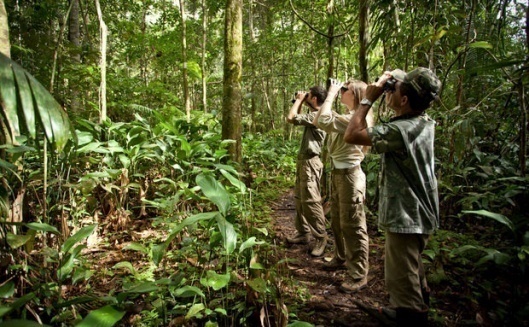 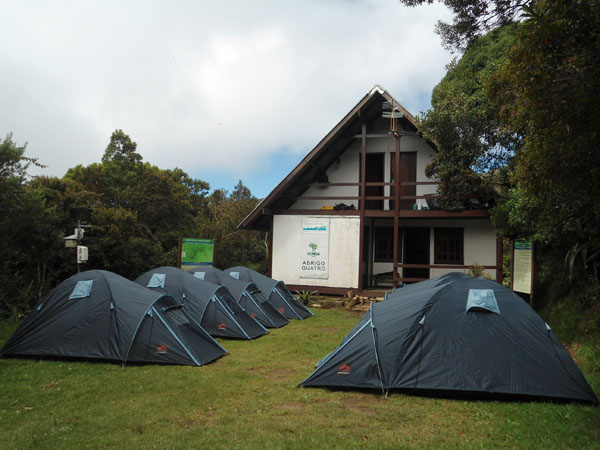 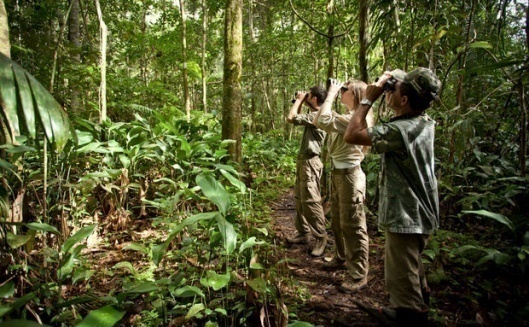 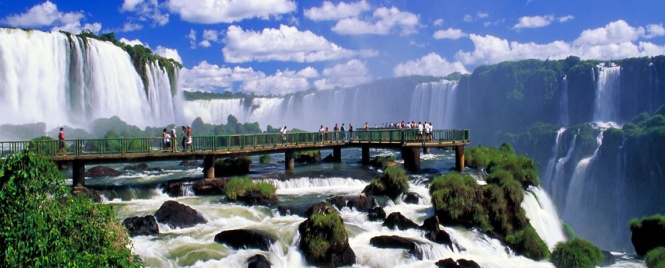 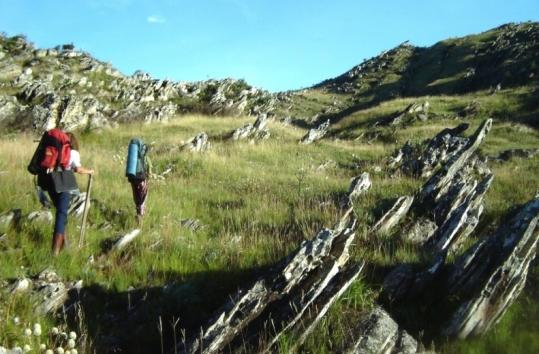 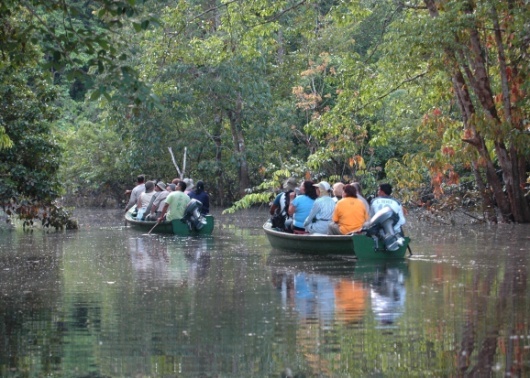 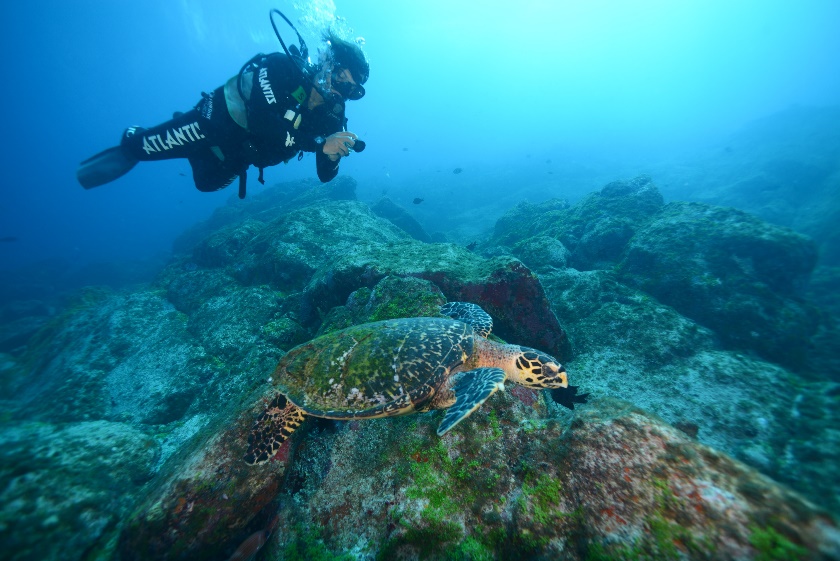 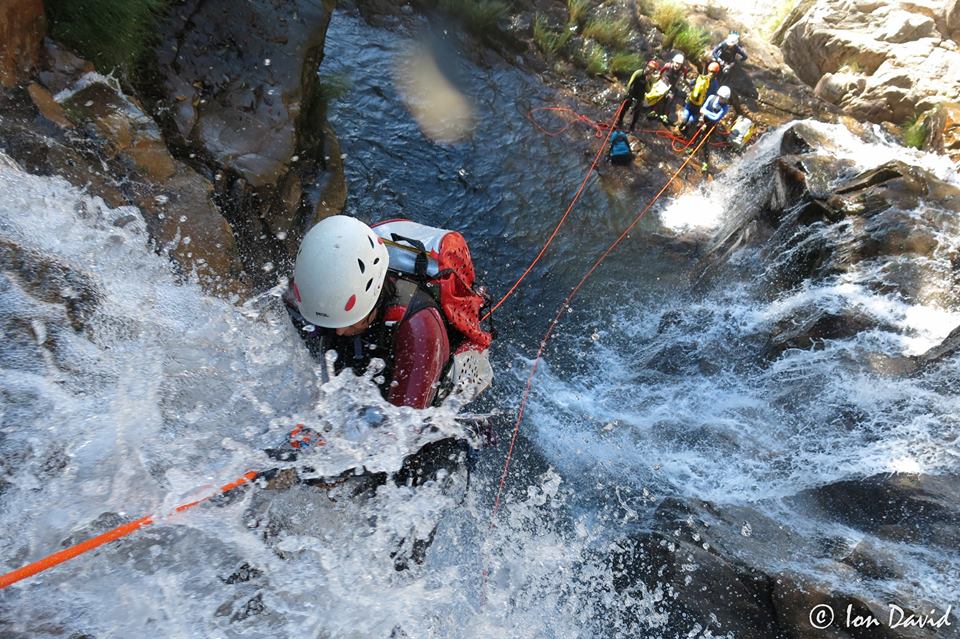 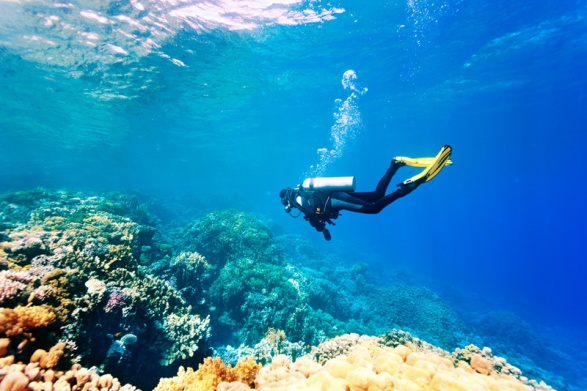 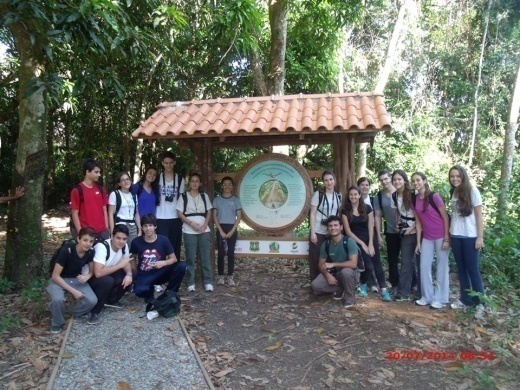 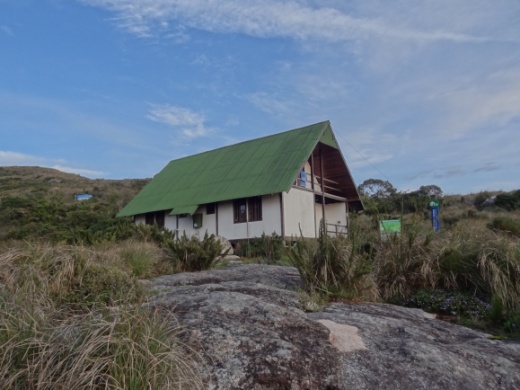 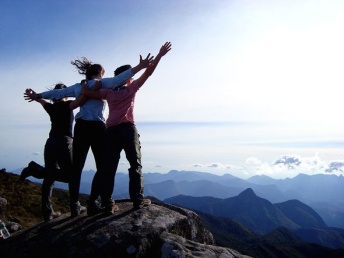 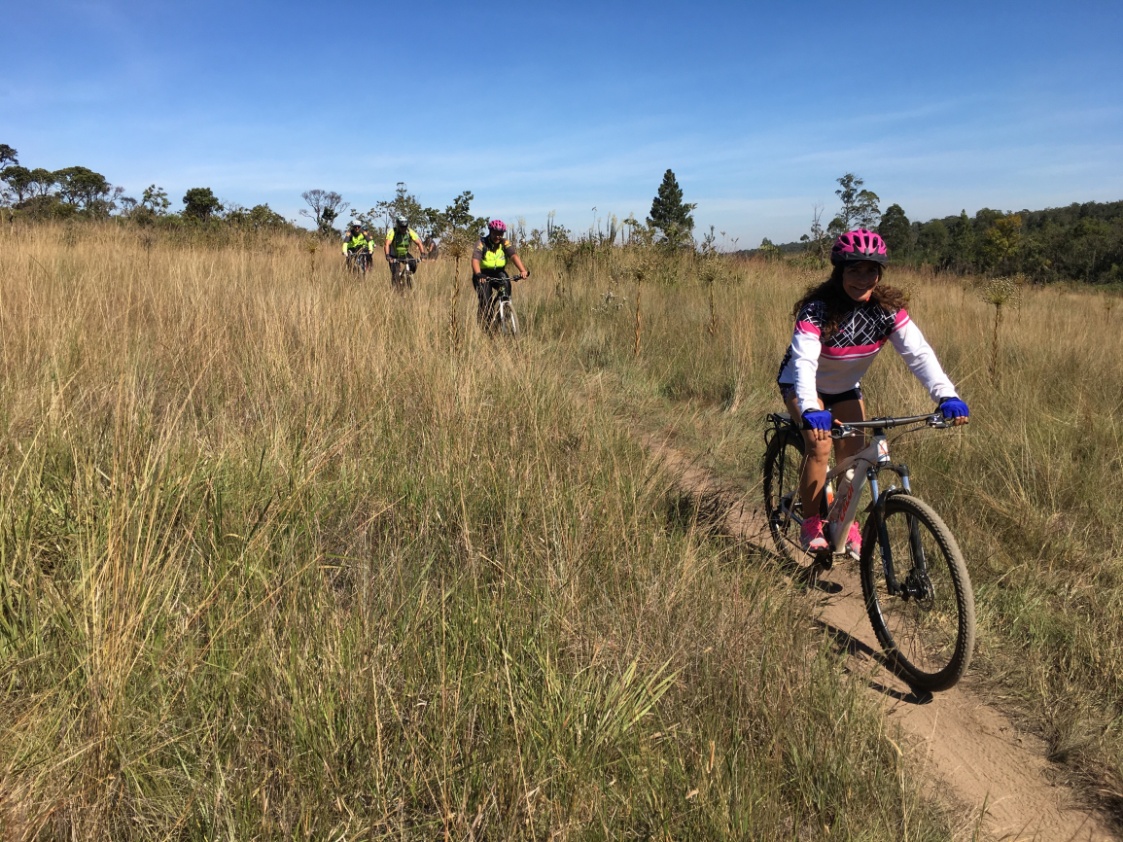 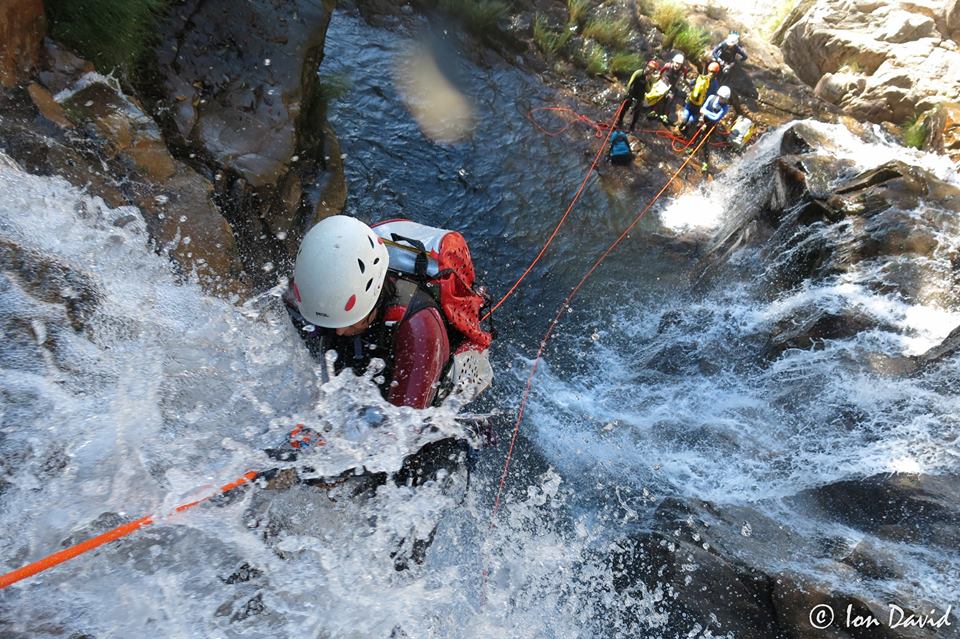 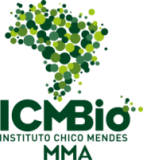 Rol de Oportunidades de Visitação
O Rol de Oportunidades de Visitação em UCs, nasce justamente da necessidade de melhor planejar e diversificar as experiencias de uso público, aproveitando as vocações de cada UC e as necessidades dos usuários

cinco classes de experiência, definidas com base nas características biofísicas, sociais e de manejo dos ambientes.
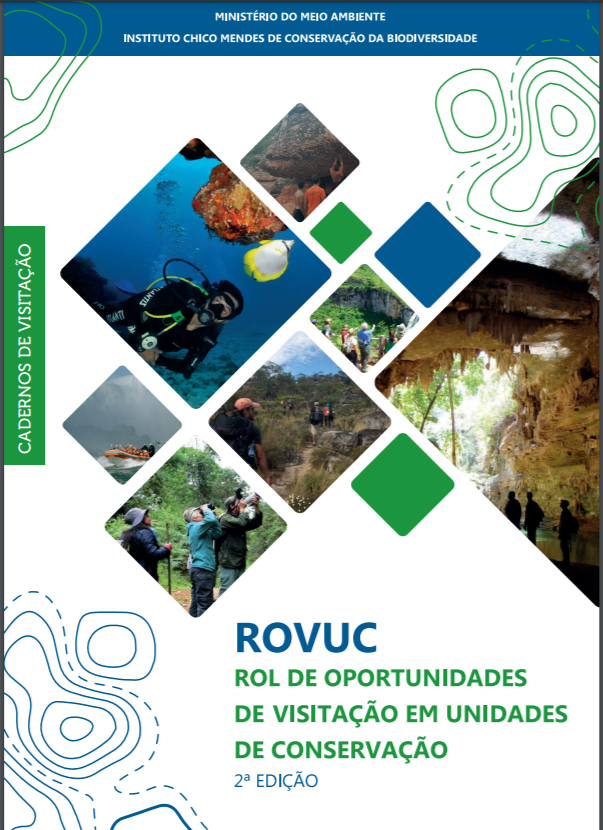 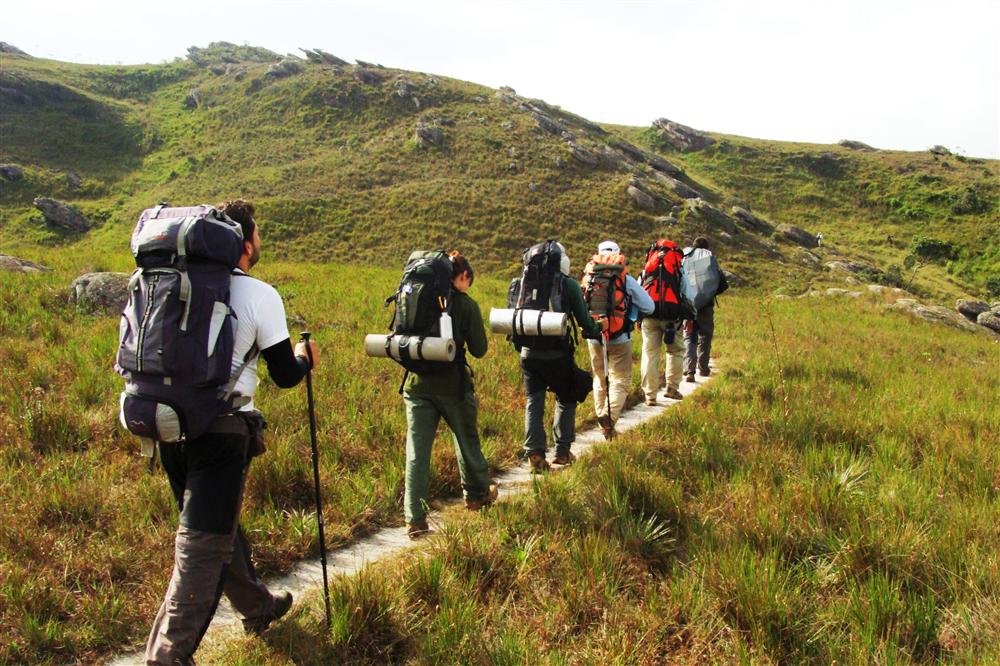 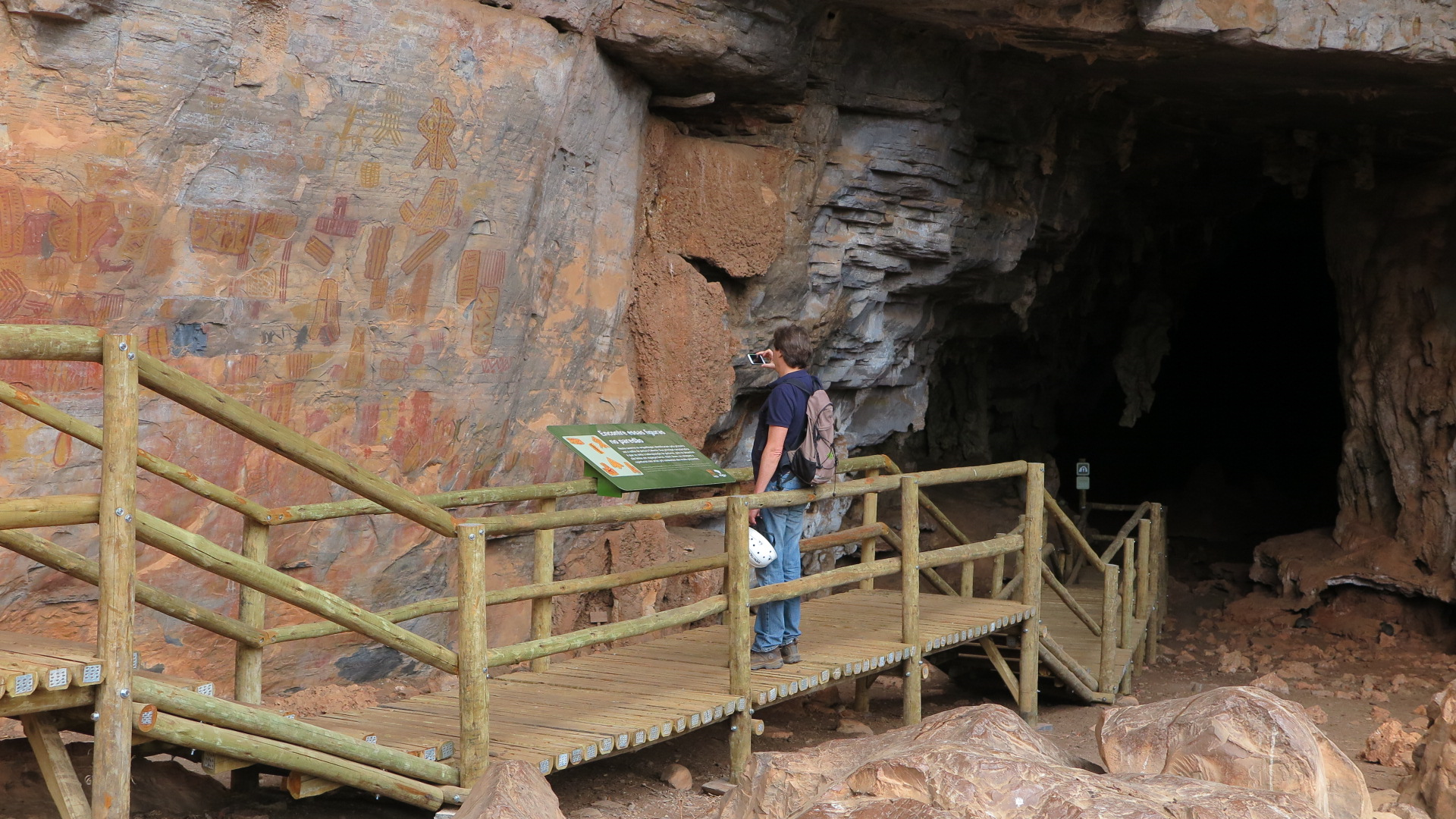 Objetivos estratégicos do ICMBio com a visitação em UCs
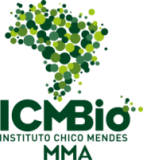 Ampliar a quantidade e a qualidade de bens e serviços ofertados pelo Instituto para melhorar a experiência da visitação 
Integrar as UC nos roteiros turísticos regionais, nacionais e internacionais
Ser ferramenta para a conservação das UCs
Aproximar e envolver a sociedade
Valorização da cultura local e aspectos regionais
Induzir o desenvolvimento sócio-econômico
 Redução da pobreza com geração de emprego e renda
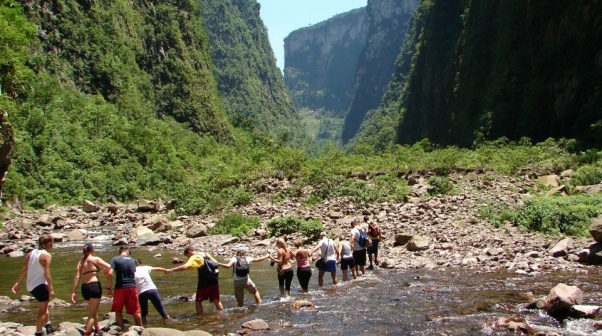 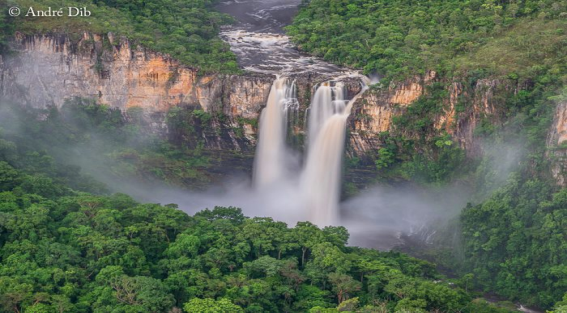 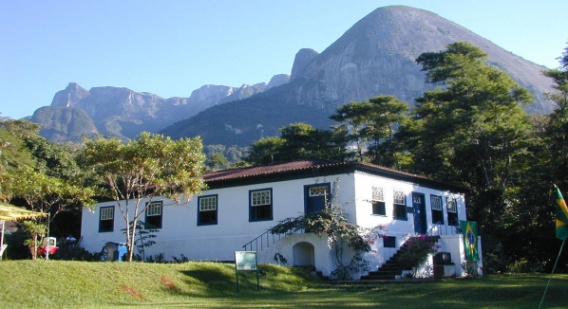 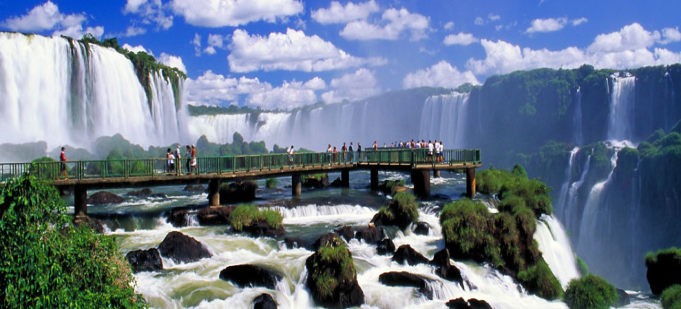 A chave da qualidade é a diversidade!
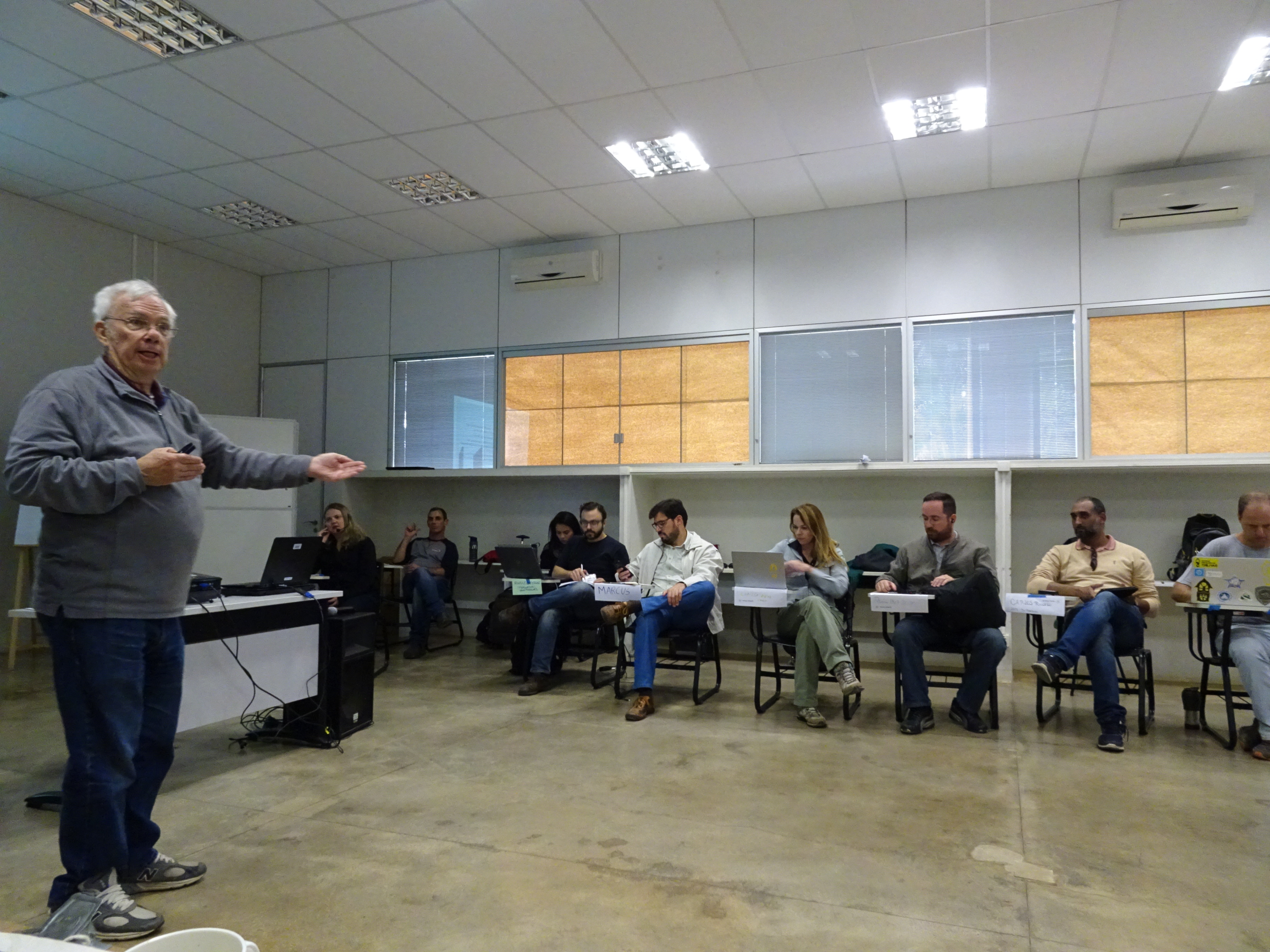 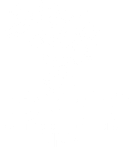 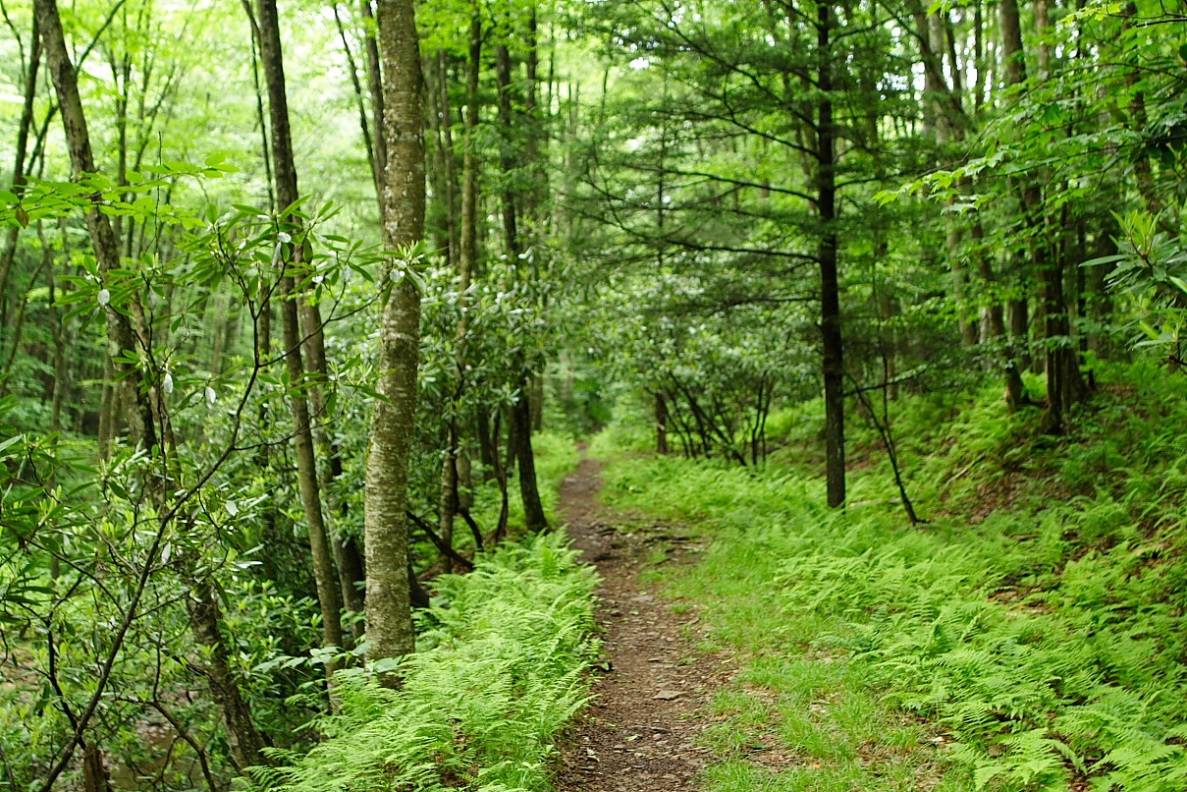 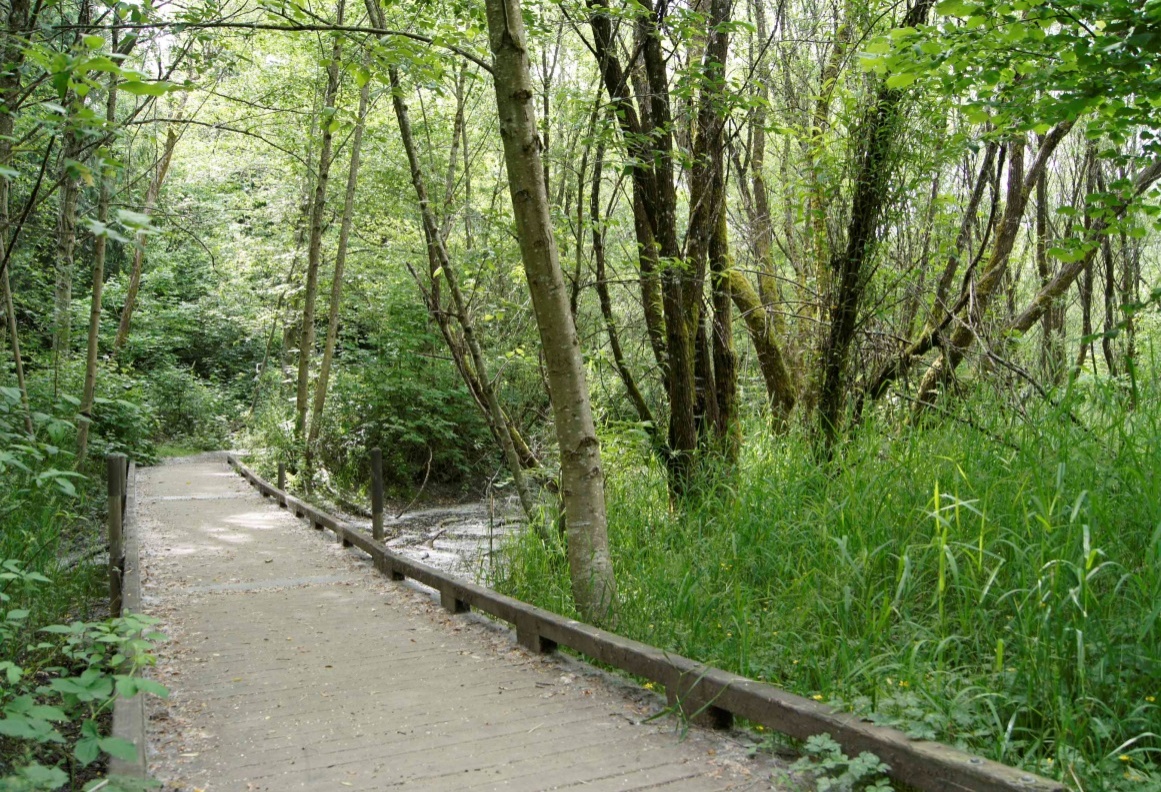 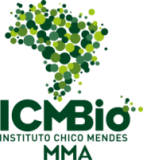 Experiência que desejamos proporcionar!
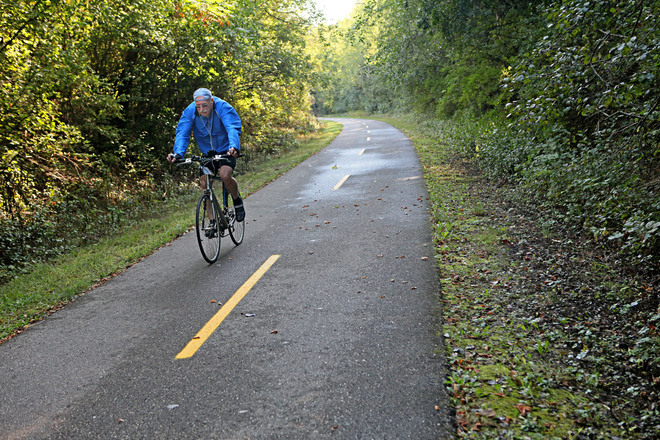 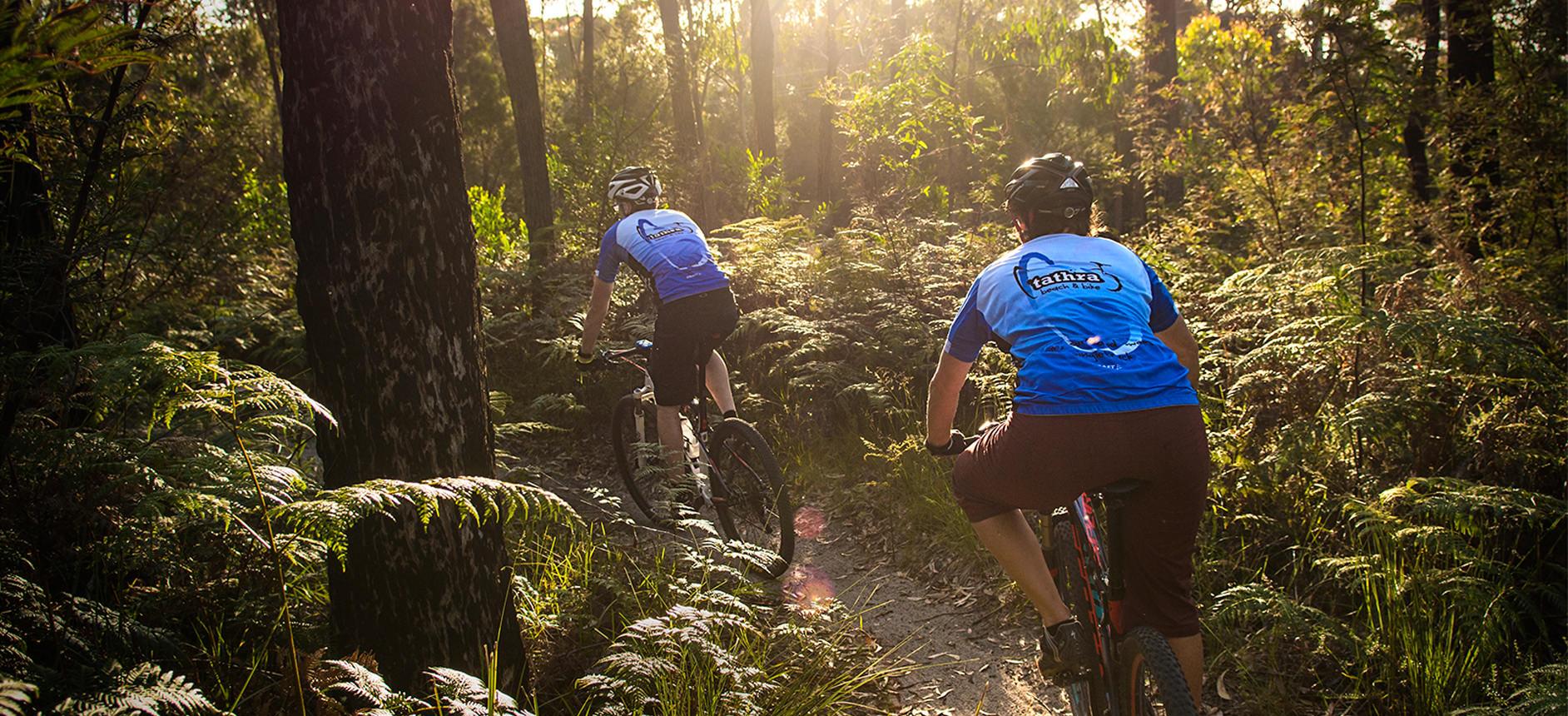 Público que pretendemos alcançar!
Crescimento da Visitação
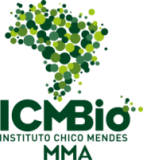 Normatização de Atividades
A Normatização das Atividades traz benefícios como:
ordenar as práticas
 apoiar a gestão das unidades de conservação, tendo em vista aspectos como, melhoria do desenvolvimento das atividades e interação socioambiental.
Decreto n. 4.340/2002​

CAPÍTULO VII​DA AUTORIZAÇÃO PARA A EXPLORAÇÃO DE BENS E SERVIÇOS​
        Art. 25.  É passível de autorização à exploração de produtos, sub-produtos ou serviços inerentes às unidades de conservação, de acordo com os objetivos de cada categoria de unidade.​
        Parágrafo único.  Para os fins deste Decreto, entende-se por produtos, sub-produtos ou serviços inerentes à unidade de conservação:​
        I - aqueles destinados a dar suporte físico e logístico à sua administração e à implementação das atividades de uso comum do público, tais como visitação, recreação e turismo;​
        II - a exploração de recursos florestais e outros recursos naturais em Unidades de Conservação de Uso Sustentável, nos limites estabelecidos em lei.​
Modalidades de delegação
Concessão ≠ privatização
Concessão
Privatização
Não há transferência da propriedade do ativo
Regulado pela lei e contrato
Reversão das benfeitorias ao final da concessão
Possibilidade de encampação pelo poder público
O poder público fiscaliza a execução do contrato
Há transferência da propriedade ao setor privado
Não há possibilidade de reversão contratual
Não há fiscalização do contrato
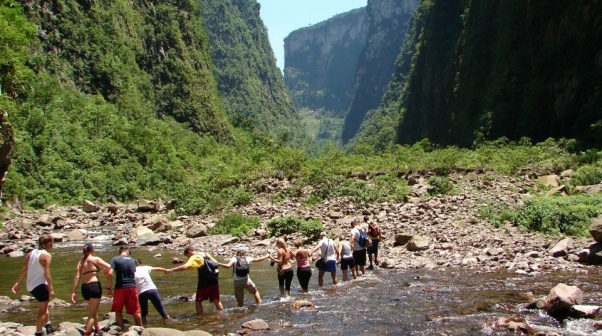 Autorizações de Uso Púbico em Unidades de Conservação
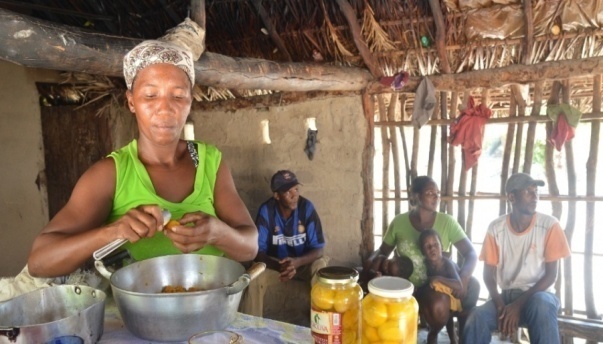 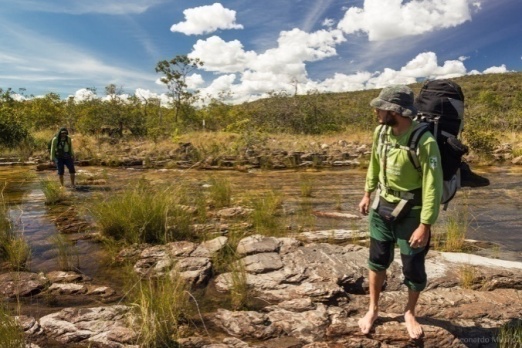 Instrumento da Autorização: Vantagens
Favorece as unidades com baixo potencial para a concessão;
Promove a formalização dos prestadores de serviços dentro das Unidades de Conservação;
Gera trabalho e renda para as comunidades do entorno da unidade;
A formalização da prestação do serviço na UC potencializa a qualidade do serviço delegado;
Favorece os casos em que há sazonalidade de visitação.
Concessões em unidades de conservação
Fases do processo para Concessão
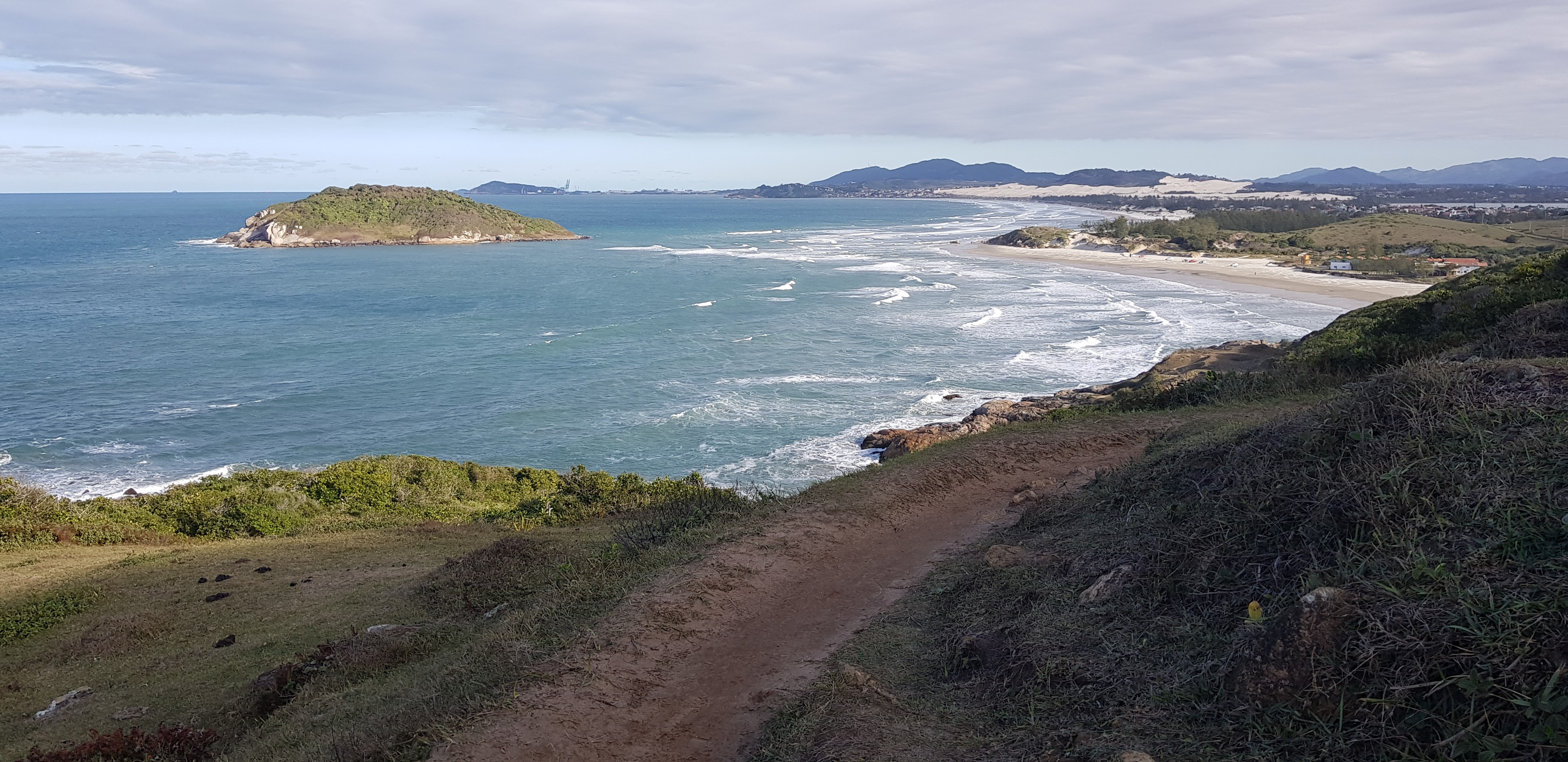 OBRIGADA
Roberta Barbosa – Coordenadora COEST/CGEUP
Claudia Sacramento – Chefe DOVIS/CGEUP